Development of hardware solutions for beam capture by Nuclotron accelerated stations
JINR, VBLHEP
Introduction
Increasing the number of accelerated particles by the booster-Nuclotron chain is the most important task at the time of the completion of the PNR4. In order to increase the efficiency of the Nuclotron accelerating stations, it was decided to develop a number of devices, such as: programmer  of accelerating voltage, precision phase detector, bias current source without pulse-width modulation. Such hardware solutions will make it possible to increase the beam current and the speed of setting the RF parameters.
	 In addition to hardware solutions, it is necessary to understanding the pdysiacal processes at the moment of beam capture and acceleration
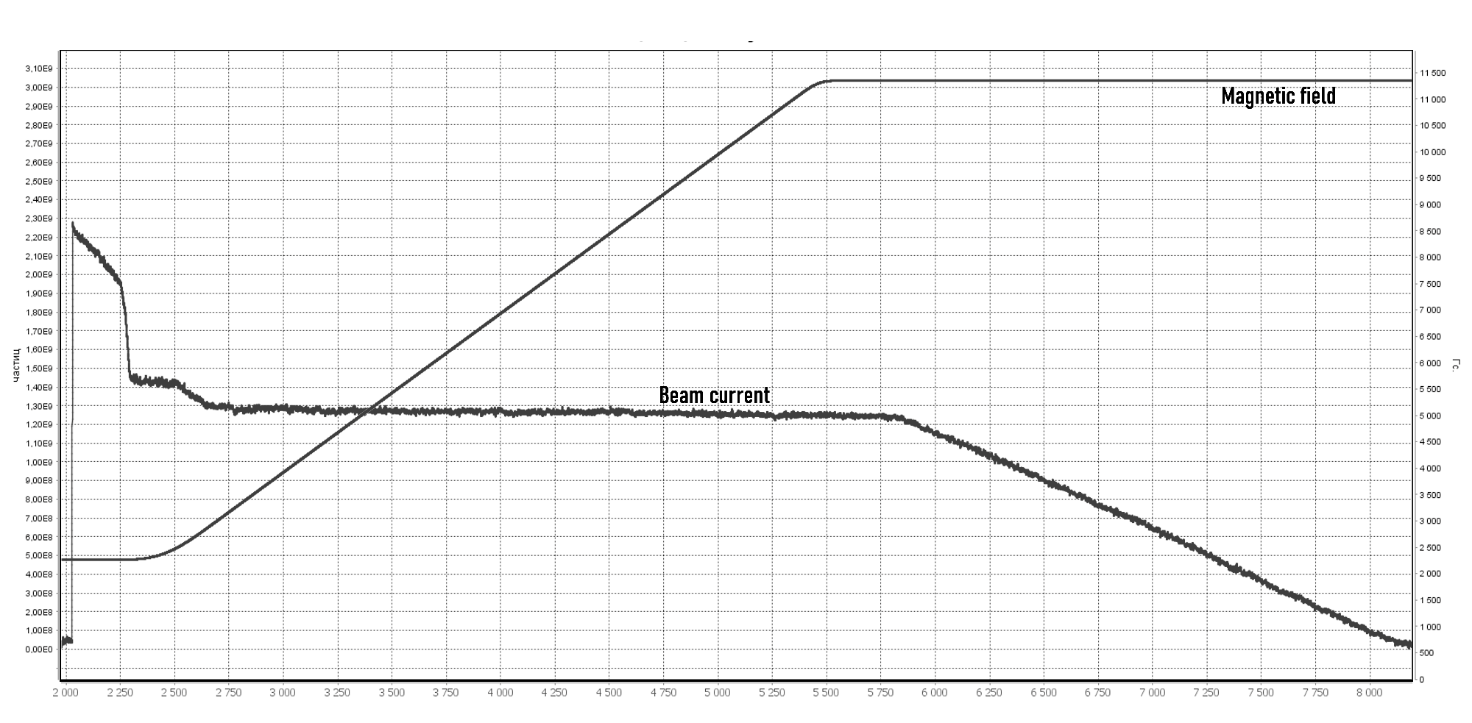 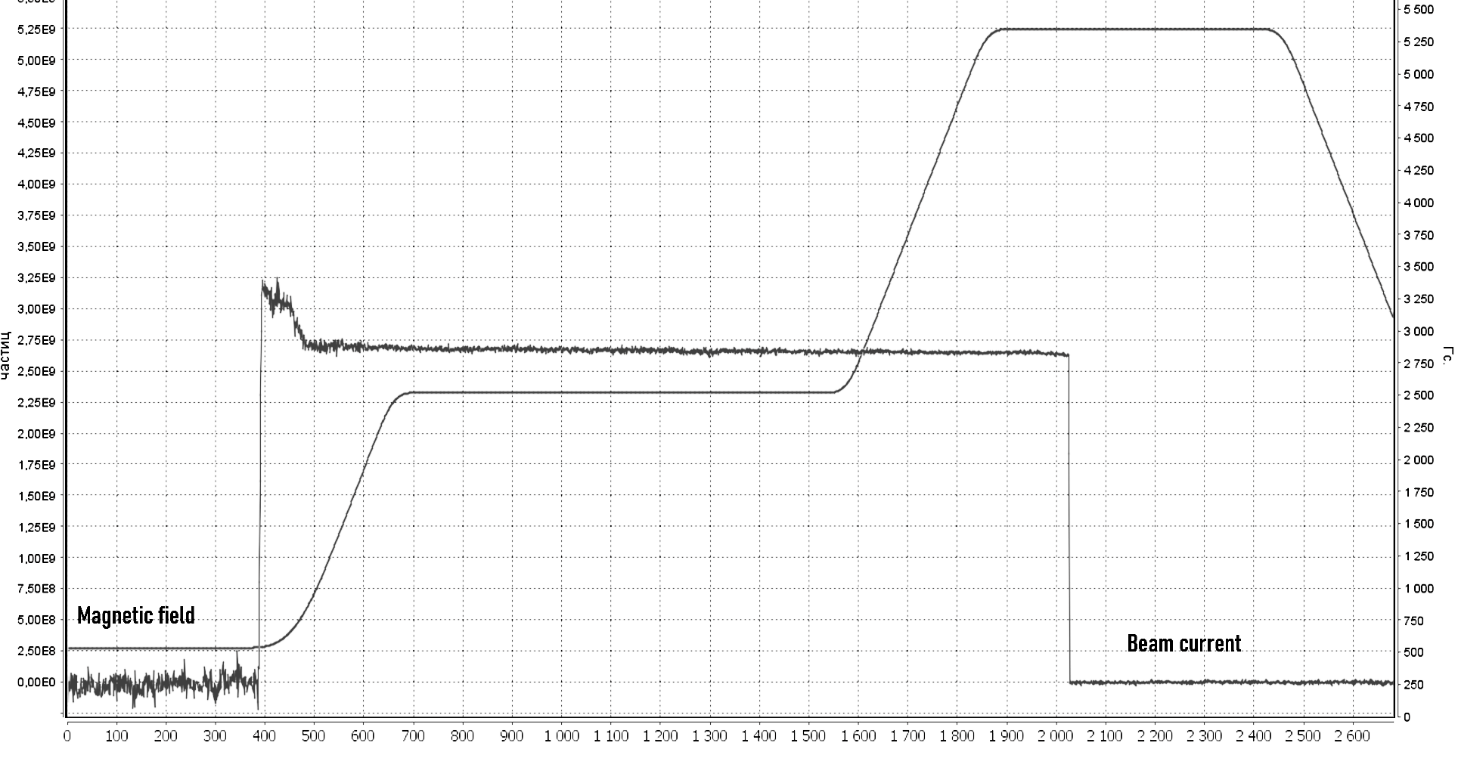 RF acceptance
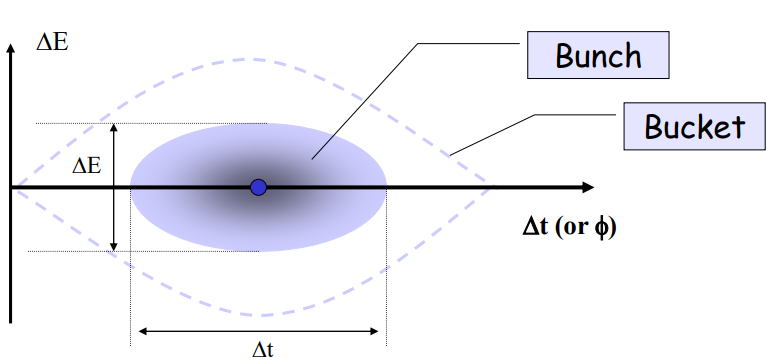 Fig.1. RF acceptance
Phase detector
The 90 degree phase detector and ring of Nuclotron are shown in Figure 1 :
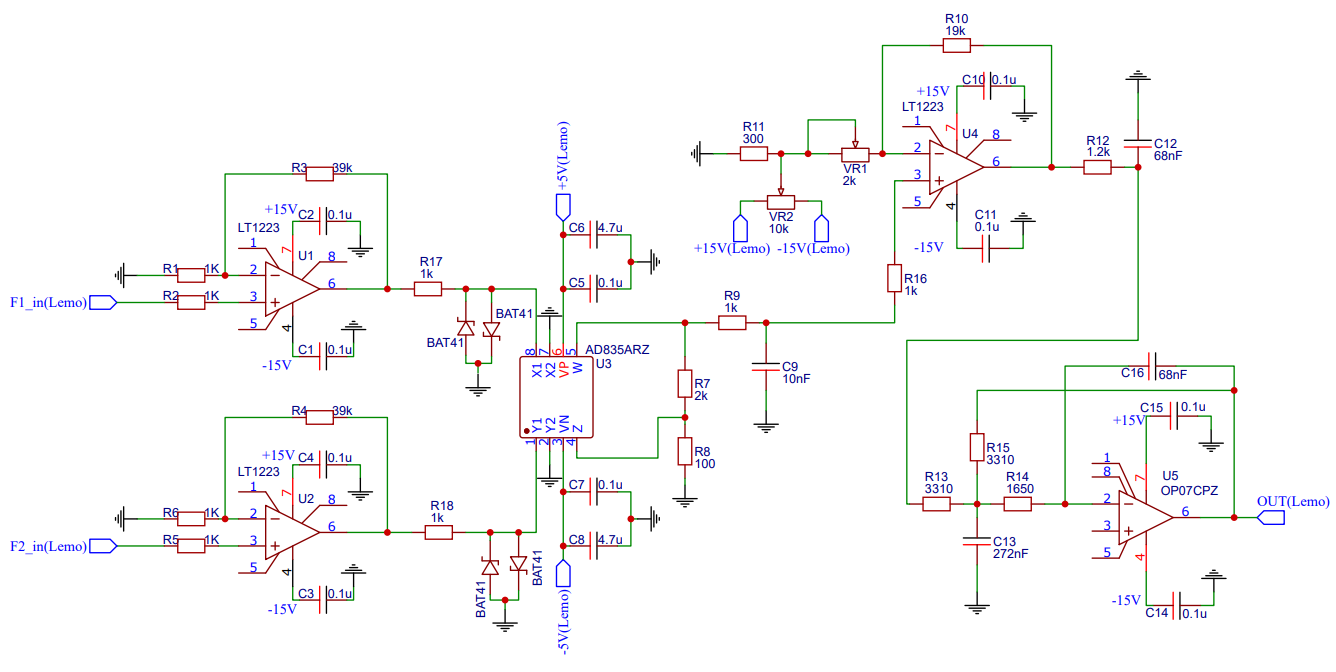 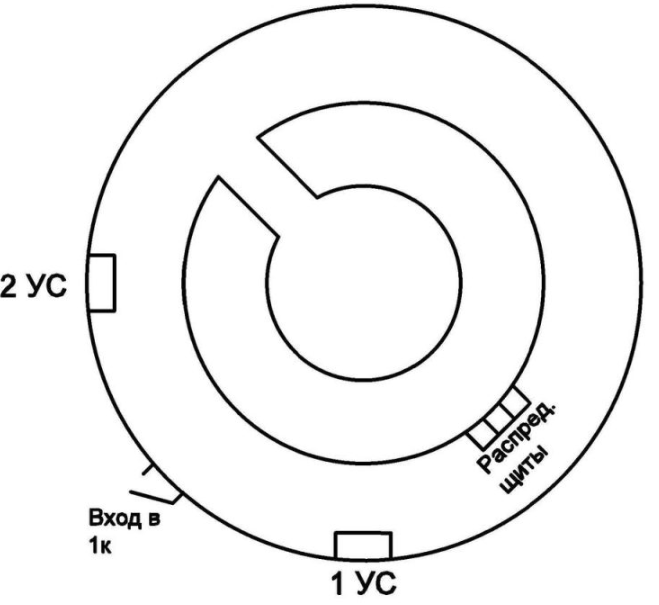 RF2
Entry
RF1
Fig.2. Phase detector and ring of Nuclotron
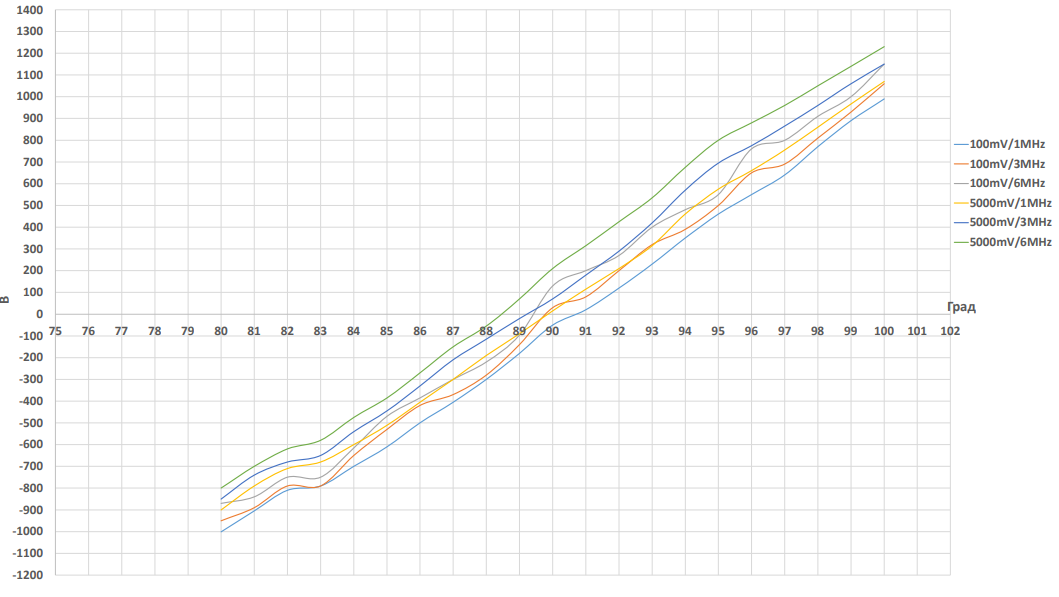 Fig.3а. Phase detector
Fig.3b. Precision phase detector
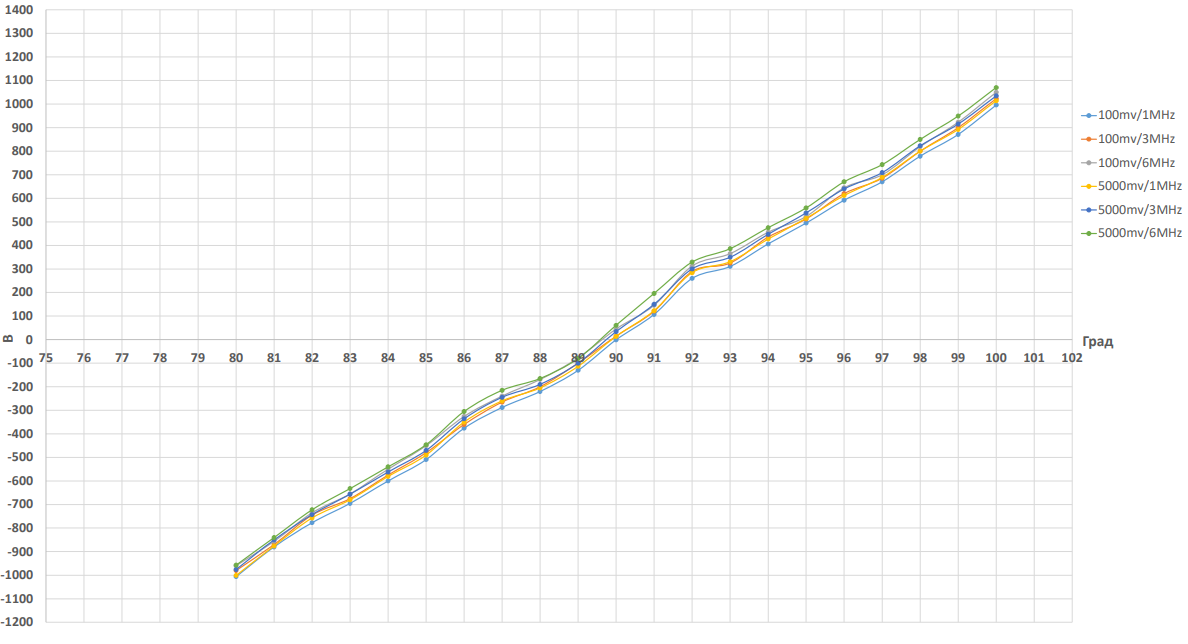 The phase detector can be used as part of a resonator auto-tuning circuit. In figure 3 you can see the functional diagram of the Nuclotron acceleration station.
Fig.4. Functional diagram of the Nuclotron acceleration station
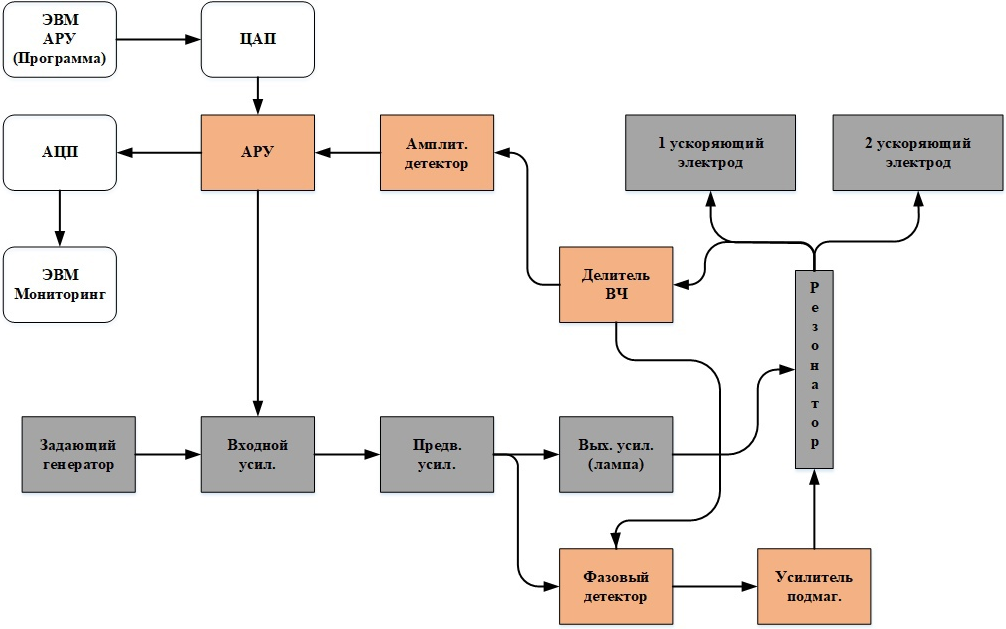 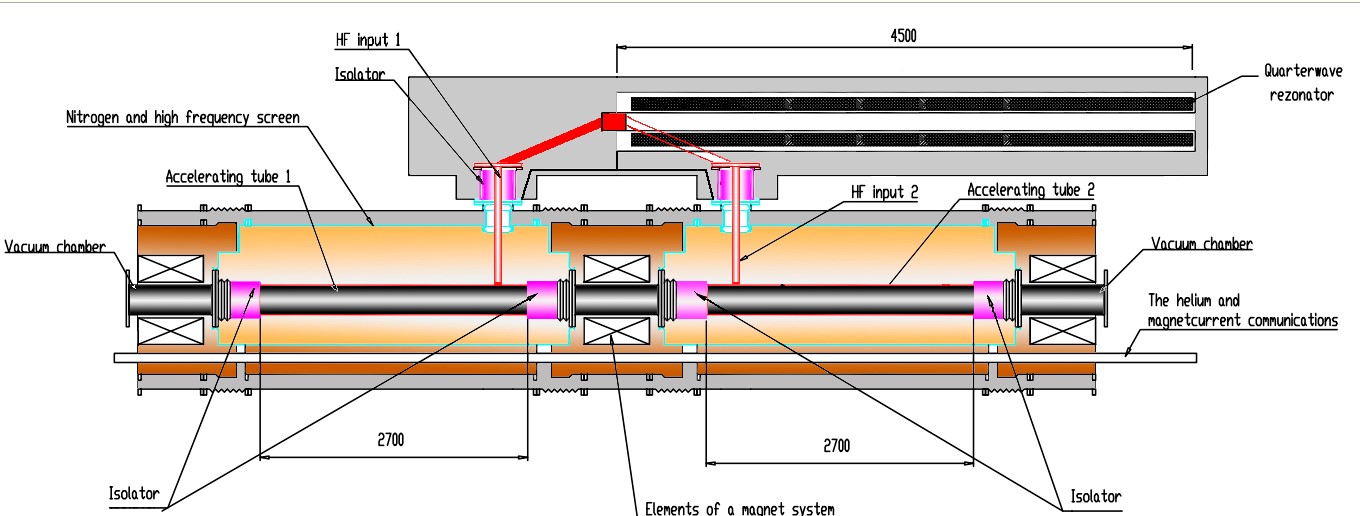 Current source
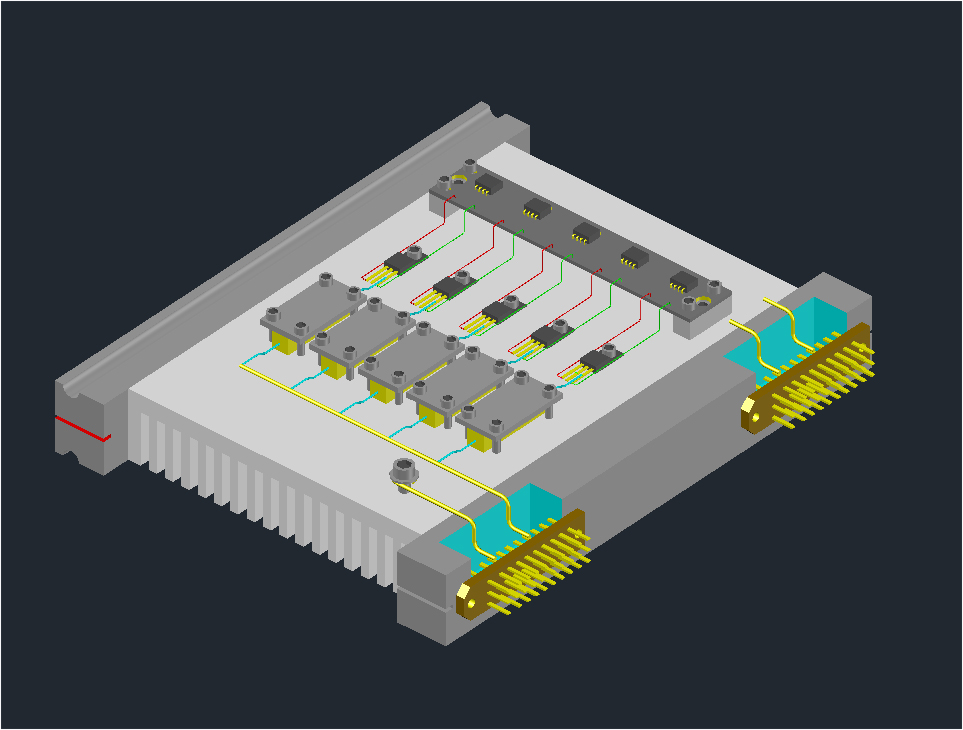 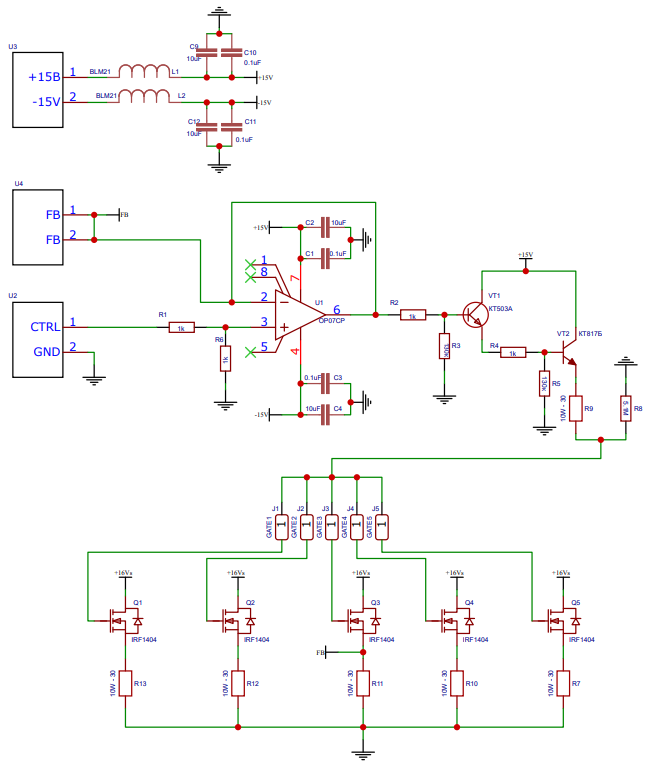 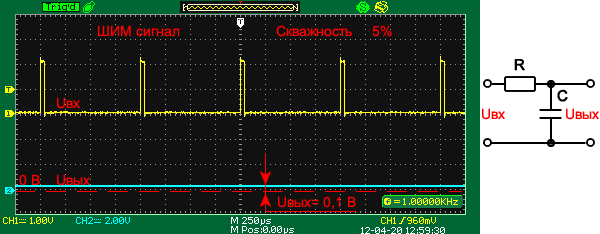 Fig.5. Сircuit diagram of a biasing amplifier
Programmer  of accelerating voltage
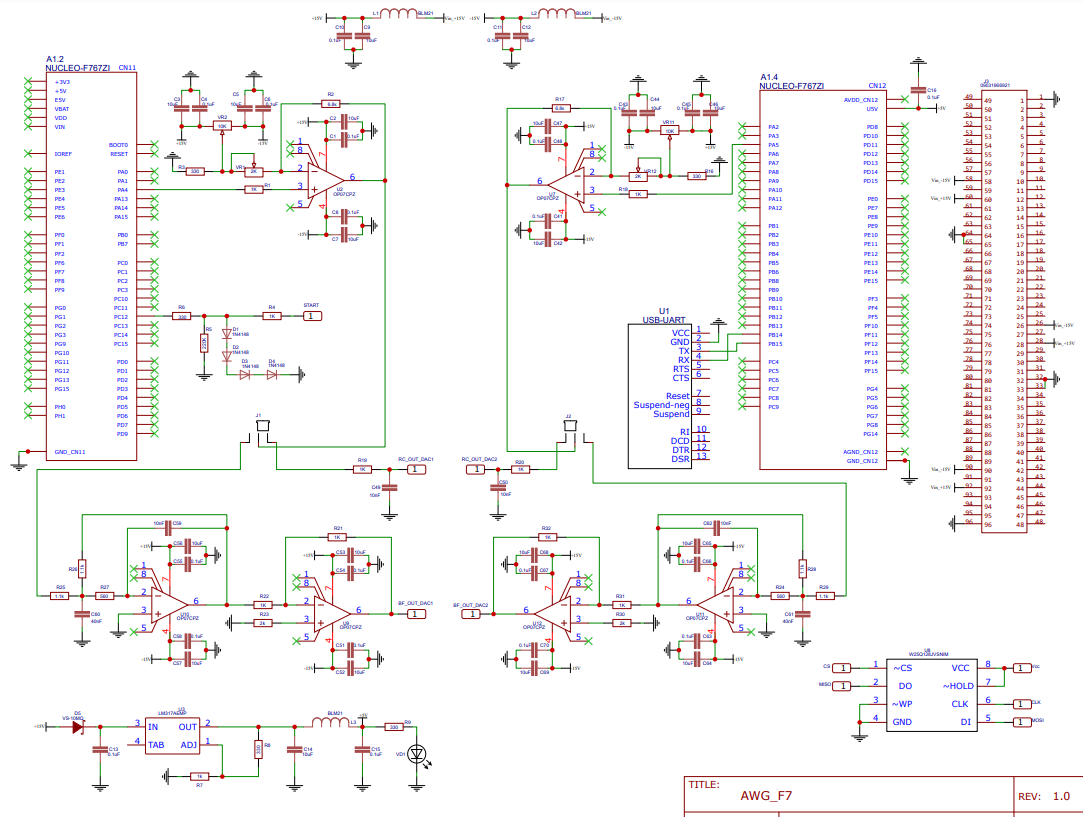 Fig.6. Arbitrary Function Generator (AWG)
An example of the operating cycle of the accelerating station of the Nuclotron is shown below.
Fig.7. Work cycle example
Application
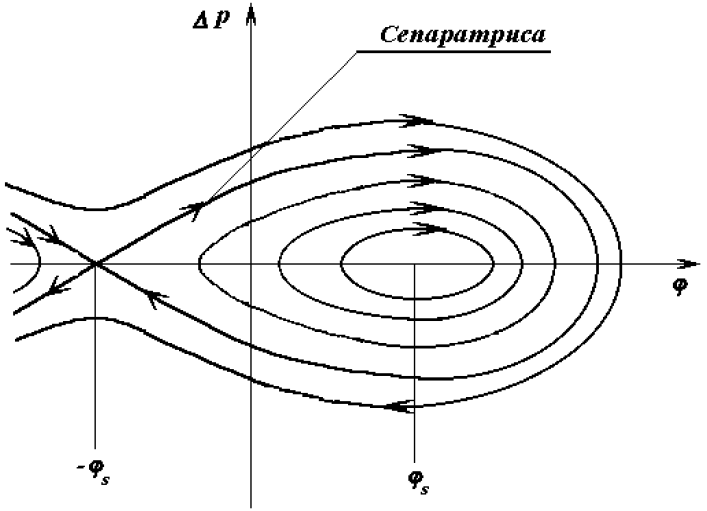 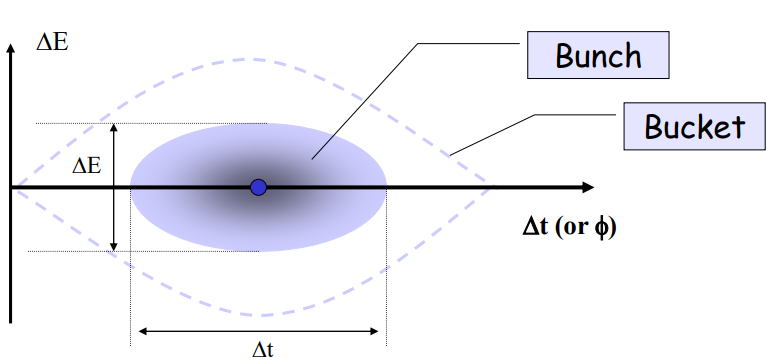 Fig.8. RF acceptance and phase space
Then the largest value of the longitudinal phase volume:
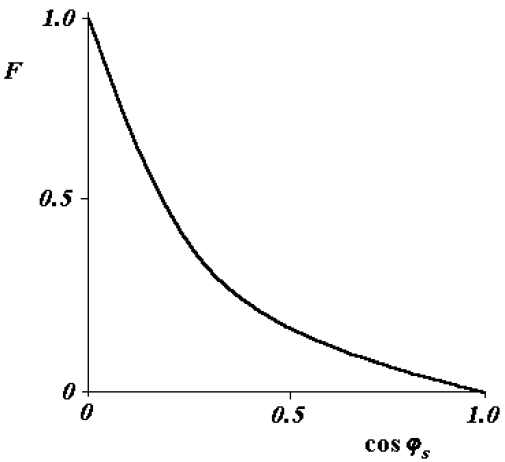 where the function F changes from 0 to 1 and has the form (Figure 2):
Let us consider the change in the longitudinal phase volume when changing the multiplicity in the Nuclotron:
Conclusion
Such hardware solutions will make it possible not only to increase the convenience of working with the Nuclotron RF stations, but also to improve capture and acceleration.
Thank you for your attention